Lasers basics principles
Otruba, Novotný
1
Vítězslav Otruba, Karel Novotný
Simplest configuration?
2
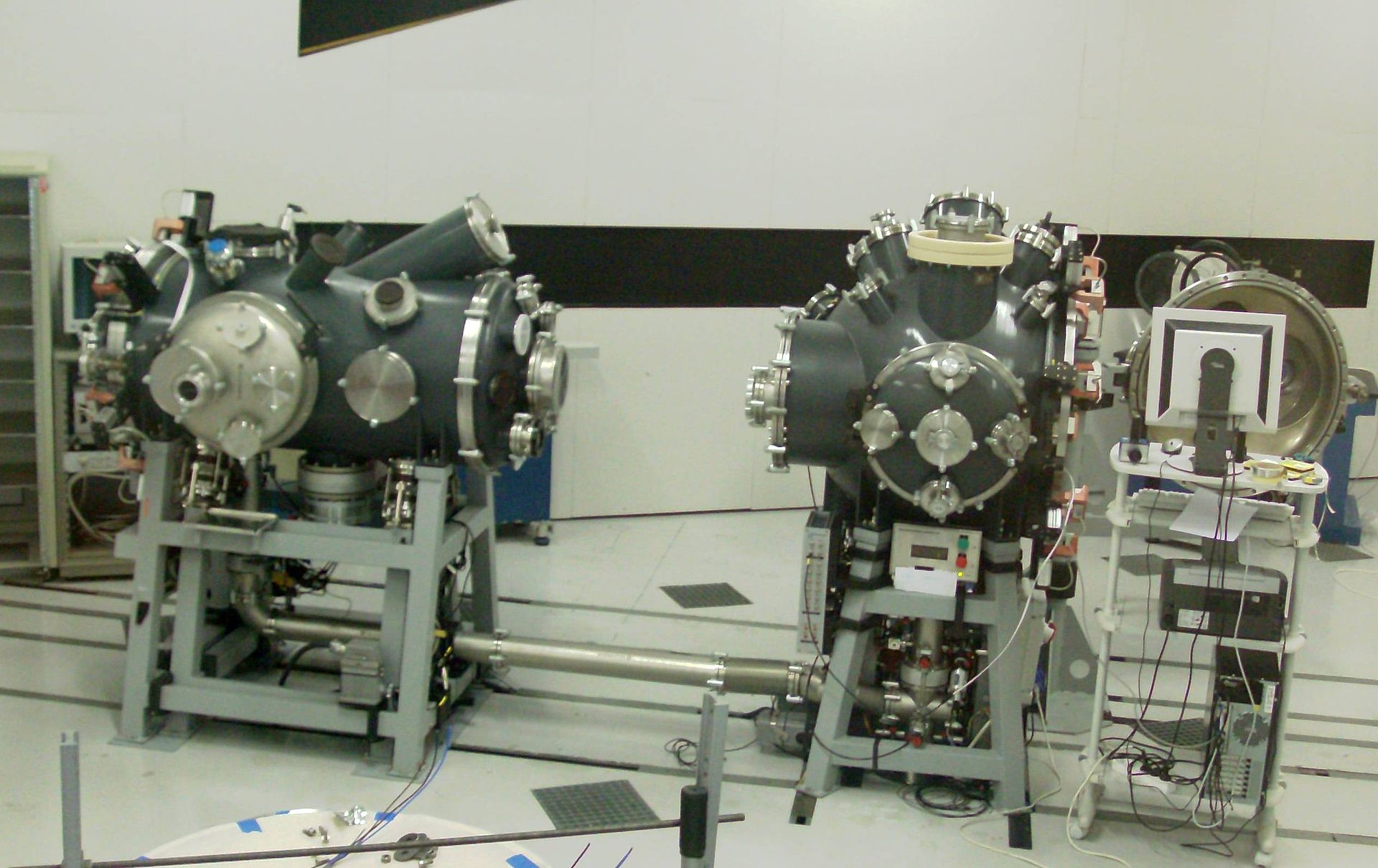 High energetic lasers - PALS Prague Asterix Laser System

The vacuum chambers at the PALS laboratory in Prague, where a 1 kJ pulse creates plasma for X-ray generation
3
Lasers – Light Amplification by Stimulated Emission of Radiation
Spectral range 1 mm – 50 nm, (experimentally) X ray range up to 1 nm, extreme experiments up to 0,01 nm –radiation generators especially (XASER)

For sub millimeter wave range MASERS (Microwave Amplification by Stimulated Emission of Radiation) - mainly as low noise radio signal amplifiers
4
4
Commercially available – VUV – VIS – MID IR
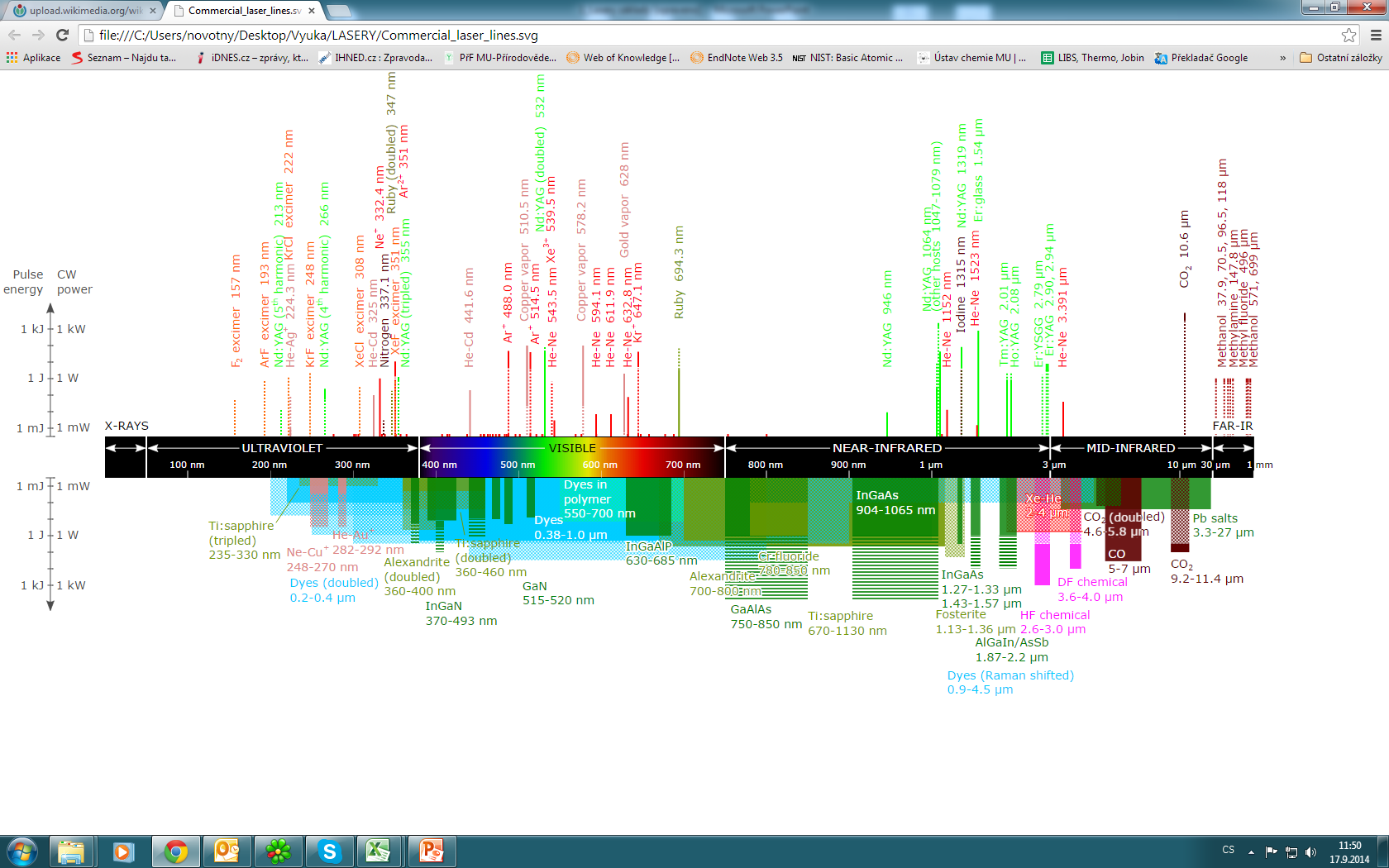 5
Properties of laser radiation
2010
Emissions of elementary oscillators(atoms, molecules…) narrow beam– spatial energy concentration
Δλ can be very small– spectral concentration of energy
Synchronous operation of elementary oscillators– time concentration of energy
Coherence length up to tens (in vacuum up to thousands) kilometers
prof. Otruba
6
6
Types of lasers by:
• emission wavelengths

• time mode of operation - continuous (cw) or pulse

• type of excitation – optical excited lasers, electric discharge, chemical, mechanical (particle collisions), injection of charge carriers, …

• type of active medium - solid, liquid (dye), gas, ion,
excimer, semiconductor (diode),…

• pulse duration (nanosecond, picosecond, femtosecond, ...) - the shorter pulse duration means higher the Peak power at the same Average Power
2010
prof. Otruba
7
7
Types of lasers
Properties of Active laser medium      (gain medium, lasing medium)
By collisions between  two kinds of atoms (He-Ne, CO2)
Optical excitation – pumping (ruby, neodymium glass)
Excitation in the chemical reaction (eximers)
By electric current (semiconductors,GaAs)
and other ways
Excitation of atoms up to
metastable state
Continuous laser up to tens of mW
Pulse laser with an average power of 10 mW can have parameters:
pulse duration = 1 ns,
pulse energy = 1 mJ,
pulse power = 1 MW
repetition rate = 10 Hz
Light output of lasers:
8
Radiation Processes
2010
Strong transitions :
E1 (electric dipole)

A~108 s-1 for neutrals


Weak transitions:

M1 (magnetic dipole),
E2 (electric quadrupole),
some E1 

A ~1-100 s-1 for neutrals
E1
hν = E1-E0
E0
spontaneous
emission
absorption
stimulated
emission
prof. Otruba
A ~ ΔE2 ~ λ-2      (transition probability)


Radiation intensity :  I(ν)=Nu·A·hν
9
Radiative Processes cont’d
2010
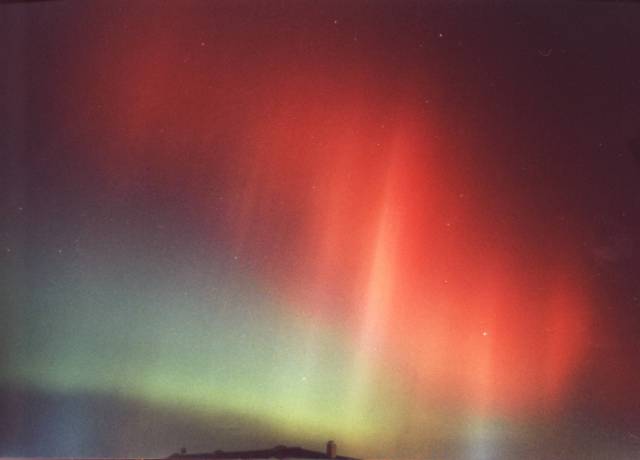 O I lines:

3P1-1D2
3P2-1D2

1D2-1S0
M1
630 nm
mean lifetime exc. state 110 s
E2
prof. Otruba
557,7 nm
mean lifetime exc. state 0,7 s
10
spontaneous emissions
2010
Probability of photon absorption :
	w01=n0ρ(ν)B01

Probability of spontaneous emissions :
	w10=n1A10

ρ(ν) – spectral density of radiation with frequency ν

B01 – Einstein coefficient of absorption

A10 – Einstein coefficient of spontaneous emission
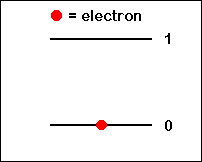 prof. Otruba
11
Stimulated emission
2010
Probability of stimulated emission :
	w10=n1ρ(ν)B10

B10 – – Einstein coefficient of stimulated emission

Process of interaction with radiation :
	n0ρ(ν)B01=
	n1ρ(ν)B10 +n1A10
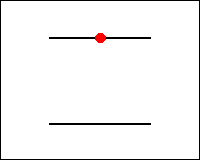 1
1
prof. Otruba
0
12
Interaction with radiation
2010
Two-level model in thermodynamic equilibrium :
From the equation we express ρ(ν):
prof. Otruba
Boltzmann distribution in TD equilibrium (exponential decrease in level occupation with increasing energy):
[1]
13
Relation between Einstein coefficients
2010
Substituting the Boltzmann distribution [1] into the previous equation
for volume density of radiation  we get:
For the spectral density of radiation we can use Planck relationship:
prof. Otruba
By combining the equations, it is possible to find the relationship between the Einstein coefficients:
14
What is the relative number of acts of stimulated and spontaneous emission per unit of time?
2010
The number of stimulated emissions per second
R=
The number of spontaneous emissions per second
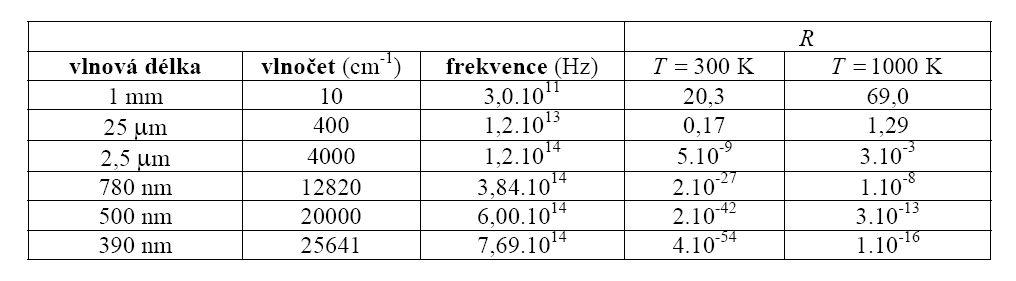 wavelength
wavenumber
(cm-1)
frequency
(Hz)
prof. Otruba
15
Inverse population
2010
The Einstein coefficients for stimulated emission and absorption are equal:	B01=B10=B
For absorption:
	dΦA=hνn0Bρ(ν)dt
For stimulated emission:
	 	dΦE=hνn1Bρ(ν)dt
Total radiant flux change:
	 dΦ/dt=hν(n1-n0)B
Condition for amplification of radiation:
	n1- n0 >0, tj. inverse population
prof. Otruba
16
Inverse population
2010
The normal population distribution is shown in Figure a). 

In order to create an active environment, it is necessary to intervene in the system in order to change the distribution of the energy level occupation in the way shown in Figure b). 

The process is usually referred to as laser excitation or pumping. The basic method is optical excitation.
prof. Otruba
17
Three-level system
2010
Application: ruby laser

Level 2 is metastable

The disadvantage is low efficiency - for reach the inverse population at least 50% of the particles have to be brought to level 2
1
relaxation
2
prof. Otruba
pumping
stimulated emission
0
18
Energy diagram of a ruby laser
2010
prof. Otruba
19
Three-level system
2010
Modified three - level system with excitation to metastable level 1.
1
stimulated emission
prof. Otruba
pumping
2
relaxation
0
20
Four-level system
Fast decay
PumpTransition
LaserTransition
Fast decay
Example - laser Nd: YAG
High efficiency
An inverse population must only be reached between levels 2 and 3
1
2
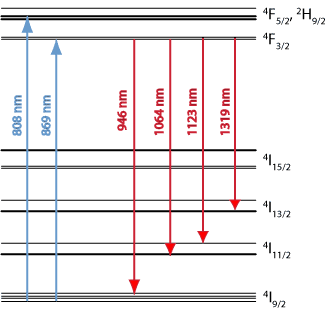 21
3
0
21
Radiation amplification - quantum amplifier
2010
Active environment amplifies the incoming radiation:
	
	Φ=Φ0exp[-l(α+β)]
	
	α - absorption coefficient (α‹0)
	
	β - losses (β›0)
	
	l - length of amplifying medium
α
Φ0
Φ
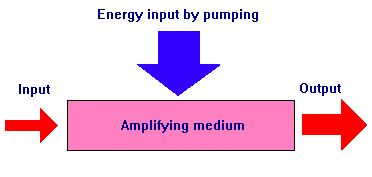 prof. Otruba
22
Generation of radiation
2010
By introducing positive feedback from the output to the input of the amplifier we get an oscillator whose frequency is given by the amplifier and the feedback circuit, usually realized by a Fabry-Perot resonator
+
prof. Otruba
F.-P.
23
Laser radiation generation
2010
Feedback is usually realized by a Fabry-Perot resonator.
For short pulse generation, the amplifier frequency bandwidth must be at least:
	Δf ≅ 1/(2τ)
	 where τ is the pulse width
	
	(polychromaticity of short pulses)
prof. Otruba
24
Fourier decomposing functions
2010
Anharmonic waves are sums of sinusoids.
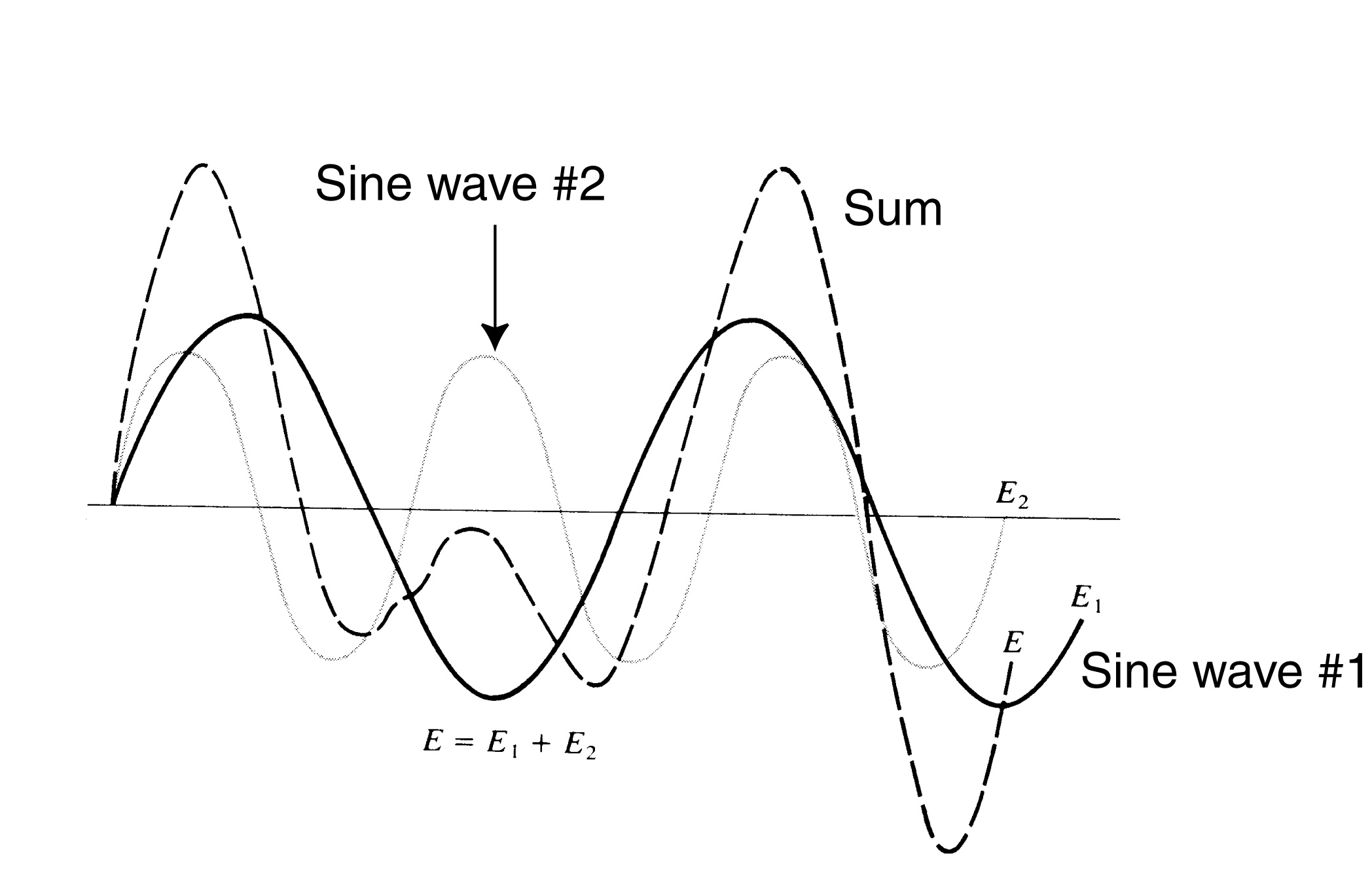 prof. Otruba
25
Conditions for radiation generation
2010
The reflectance of the mirrors shall be chosen with regard to the amplification of the active environment so that the losses do not exceed the amplification of the active environment G:

R1R2exp[-2l(α+β)]≥1
pumping
prof. Otruba
26
Optical resonator
2010
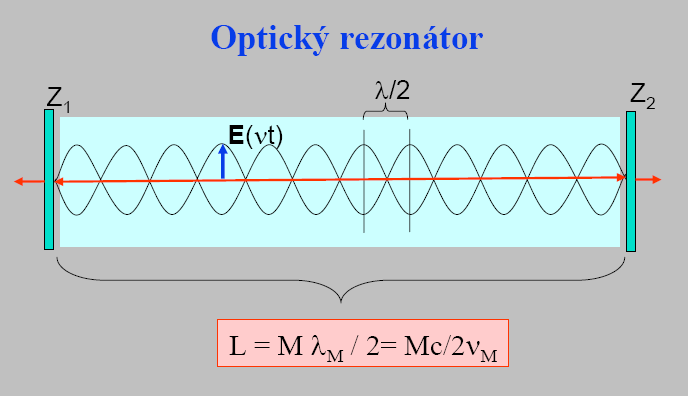 prof. Otruba
The length of resonator L is M multiple of half-wave (M is an integer). The length L corresponds to given resonator frequencies νM  (longitudinal laser modes). Inside the resonator is a standing wave of electric field E with frequency νM = c/λM
27
Fabry-Perot etalon
2010
Quality of resonator Q 
	
(QFP~108-109)





Em- energy of the given mode
Pz- power dissipation
ω0- angular frequency of oscillator
prof. Otruba
28
ω0 = 2πν0 =2π/T0  [s-1]
[Speaker Notes: Em energie daného módu v rezonátoru]
Spectral line width and laser modes
2010
generation threshold
Doppler line width
prof. Otruba
Δλ~1 pm – 10 nm
VIS, gas -  semiconductor
The figure shows the individual resonances basic longitudinal mode.
29
Resonant modes and bandwidth gain of the active medium
2010
prof. Otruba
30
Optical resonators
2010
Volume of the optical (electric) field in resonator
Planparallel :  r1 = r2 =
r1
r2
Concentric : r1 = r2 = L/2
prof. Otruba
F2
F1
focus
S1=S2
center of curvature
r
Confocal : r1 = r2 =  r = L/4
S2
S1
F1=F2
r1
Hemispherical : r1 = L, r2 =
31
Coupled resonators
2010
L – length of open resonator
l1,l2 – distance of interior mirrors
open resonator modes Z1-Z3
internal resonator modes Z2-Z3
resulting spectrum of frequencies
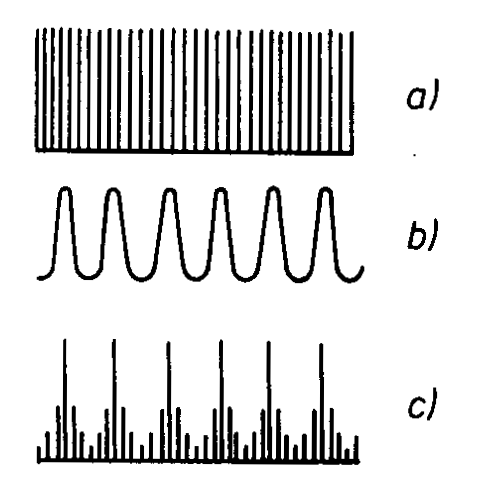 prof. Otruba
32
Single mode laser
2010
Combination of resonant modes and internal FP standard



or Lyot filter (narrowband polarization filter)
	



and the gain bandwidth generates only one longitudinal mode
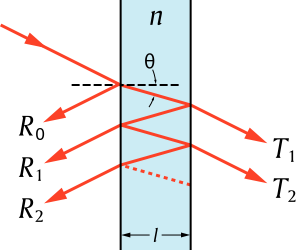 generation threshold
internal etalon
prof. Otruba
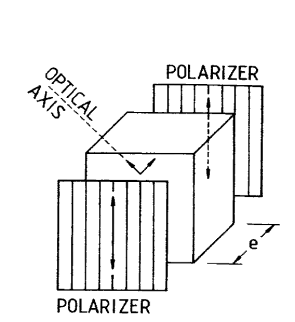 33
Open optical resonator
2010
dielectric layer
glass support
prof. Otruba
Open resonator modes
Longitudinal modes: distribution of light radiation in the longitudinal direction
Transverse modes: distribution of light radiation in the transverse direction
34
Transverse modes of the resonatorTransverse Electromagnetic Mode -  TEM
2010
Transverse modes are characterized by a pair of numbers m and n. These numbers represent the number of nodes of the standing wave on the axes (x, y) perpendicular to the optical axis.

 The number of nodes of the standing wave in the optical axis L is high and is not given. 

The basic mode is TEM00, in which the radiation intensity profile has a Gaussian profile.
prof. Otruba
35
Transverse modes of the resonator
2010
prof. Otruba
36
Gaussian beam (profile) mode TEM00
2010
ws = distance from the resonator axis,
where the radiation intensity decrease to
1/e axis intensity
prof. Otruba
37
Profile of the focused laser beam in its focus
2010
prof. Otruba
38
Coherence of radiation
2010
coherence length lc- related to how long a continuous electromagnetic wave (sinusoidal wave) is emitted.
Heisenberg uncertainty principle :   E t  h  2             
hE    ht h  2   1  2 t
coherence time– 
prof. Otruba
where       is the width of the spectral interval
In general, coherence can be understood as the ability of radiation to interfere with relative time shifts of the emitted radiation
39
Brewster’s angle
2010
Exit windows separating the low pressure area from the atmosphere
they are inclined at Brewster's angle to form a lossless optical feedthrough, which, as a by-product, causes the output radiation to be linearly polarized, a feature useful for a variety of applications. 
For the size of the Brewster angle, it can be deduced from the Fresnel equations (indicating the intensity of the reflected and refracted light) that:
prof. Otruba
Where αB is the value of the Brewster angle and n relative refractive index between input and output medium.
discharge tube with active medium
40
polarization
He – Ne and CO2 laser
Energy scheme of excitation
(so-called three-level system)
aB
1.
If the exit windows are inclined at Brewster angle, the laser beam is linearly polarized
Glass discharge tube filled with He (pressure about 100 Pa) and Ne (pressure about 10 Pa).
For CO2 laser: nitrogen takes over the function of  He and molecule of CO2 takes over the function of neon
2.
3.
hn = E2 – E3
E1
E2
E
photon
E3
He
Ne
Ne
He atom  is excited to E1 by the discharge
By collisions He and Ne atoms - Ne atom is excited to a metastable state
In the presence of an electric field with a frequency nM the Ne emits stimulated photon, otherwise spontaneous
Typical continuous lasers.
l(He-Ne) = 632.8 nm
l(CO2) = 10.6 mm
Semiconductor laser
-
hole flow
Mirrored - 
modified front surface
of crystal
AlxGa1-xAs, n-typ
emission of stimulated photons
radiative recombination
GaAs, p-typ
AlxGa1-xAs, p-typ
electron flow
+
The external voltage of this polarity causes a large number of electrons and holes (with a sufficiently long lifetime) to accumulate simultaneously in the optically active layer of GaAs, which can only recombine together by radiative transitions.
The mirrored crystal surface forms a plan-parallel optical resonator of about 1 mm in length. This ensures that stimulated photon emission occurs when electrons and holes recombining.Vlnová délka emitovaného světla je z intervalu 700 až 900 nm podle obsahu Al.
Luminescent photodiodes (LEDs) work on a similar principle. They do not have a resonator and the electrons and holes in the active environment recombine almost immediately.
Summary
2010
laser radiation has a much smaller line width than the emission line of the active medium
the laser emits radiation corresponding to the longitudinal (or transverse) modes, depending on the resonator configuration
the laser emits only in those modes whose gain is greater than the threshold
laser radiation has a high coherence
if the optical system includes an element supporting a particular polarization orientation, the output radiation is polarized.
prof. Otruba
43
Literature
G.M. Hieftje, J.C. Travis, F. E. Lytle. Lasers in Chemical Analysis, The HUMANA Press. Inc. 1981


D. L. Andrews, Lasers in chemistry, Springer – Verlag, Third edition, 1997


N. Omenetto, Analytical Laser Spectroscopy, John Wiley & Sons, 18. 1. 1979
2010
prof. Otruba
44